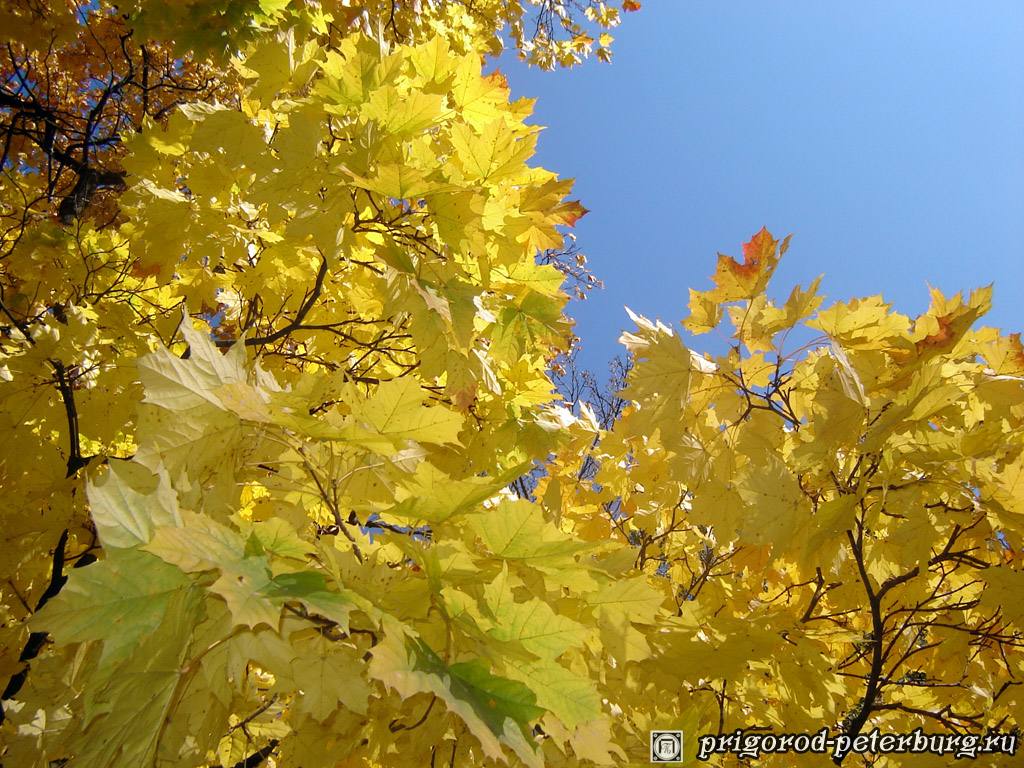 Урок-презентация по теме :«Служебные части речи. Предлог»
Подготовила 
учитель русского языка и литературы 
Федорова Елена Викторовна
МБОУ СОШ № 18 г.Иркутск
Распределительный диктант
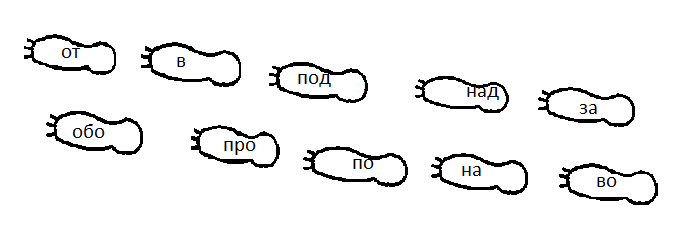 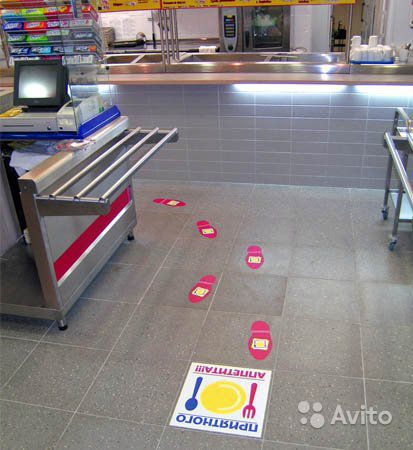 (до)ехал (до)деревни,
(про)читал (про)завод,
(по)бежал (по)дороге,
(под)полз (под)машину.
Внимательно прочитайте написанные словосочетания
На какие две группы можно разделить находящиеся в скобках слова?
Раздельное написание предлогов с другими словами. Отличие предлогов от приставок.
Тема урока:
Цели урока:
1.Повторить материал по теме урока.
 Научиться применять правило на практике.
.
План урока.
1. Проверка домашнего задания
2. Выведение алгоритма написания предлогов и приставок 
3. Закрепление  материала
4. Обобщение  материала
5. Контроль
Алгоритм написания приставок и предлогов
Читаю словосочетание (предложение)
Выделяю слово в скобках
Между  (_) и словом ставлю дополнительное слово или вопрос
Если можно поставить 
слово или вопрос
Да
Нет
Пишу слитно
Пишу раздельно
сравнение
По дорожке
Под водой
Без дела
Из вестей







Подорожник
Подводник
Бездельник
Известный







По садовой дорожке
Под ледяной водой
Без главного дела
Из газетных вестей
Орфографические задачи.
Решите задачи.
1.¬ + слово =  слитно
2. Предлог        +      слово = раздельно
Игра «Исключи лишнее слово»
1. По линейке, по квартире, побежал
2. Зашел, задел, за садом
3. До вечера, до зимы, дочитал
4. На земле, на траве, написал
С какими словами чаще всего употребляются предлоги?
Перед какими словами никогда не стоят предлоги?
Правописание предлогов
Есть ли в русском языке предлоги, составленные из двух простых предлогов?
Из леса - ?
Под камнем - ?
По реке -?
Проверка в паре
1. Из леса – из-за леса
2. Под камнем – из-под камня
3. По реке – по-над речкой
Запомни
из-за
из-под
Найдите ошибку в предложении:
Я пришёл со школы в два часа дня.
Пришёл  (откуда?) из школы.
Пришёл ( куда?) в школу.
Куда?          Откуда?
   В                   ИЗ
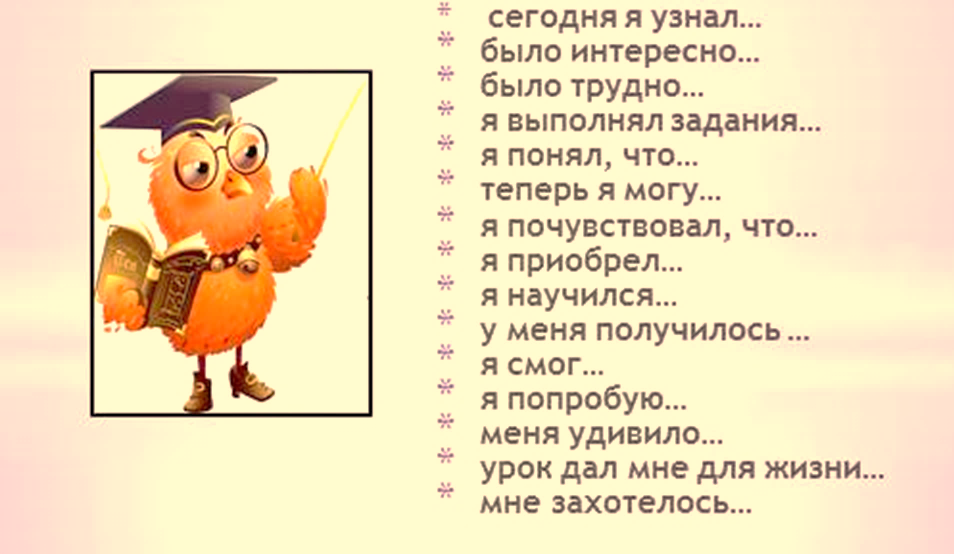 Выучить параграф №13.
Сделать упр. 62 по заданию в учебнике.
Домашнее задание
Спасибо за работу     